You have to have read to 
THE END OF CHAPTER 9 
to be able to access this week’s work.
Thursday 28th January
WALT: plan a story to include atmosphere, character and setting descriptions
How can we create a tense atmosphere in writing?
1. Short simple sentences:

E.g. Jim would have to make a run for it.  He took a breath to calm himself.  This wasn’t going to be easy.
2. Allowing the reader to use inference; ‘Less is more’:

E.g. “I can’t get caught now,” Jim muttered to himself, “This way looks clear of bobbies.” He shuffled along the streets keeping to the dusk-like shadows.
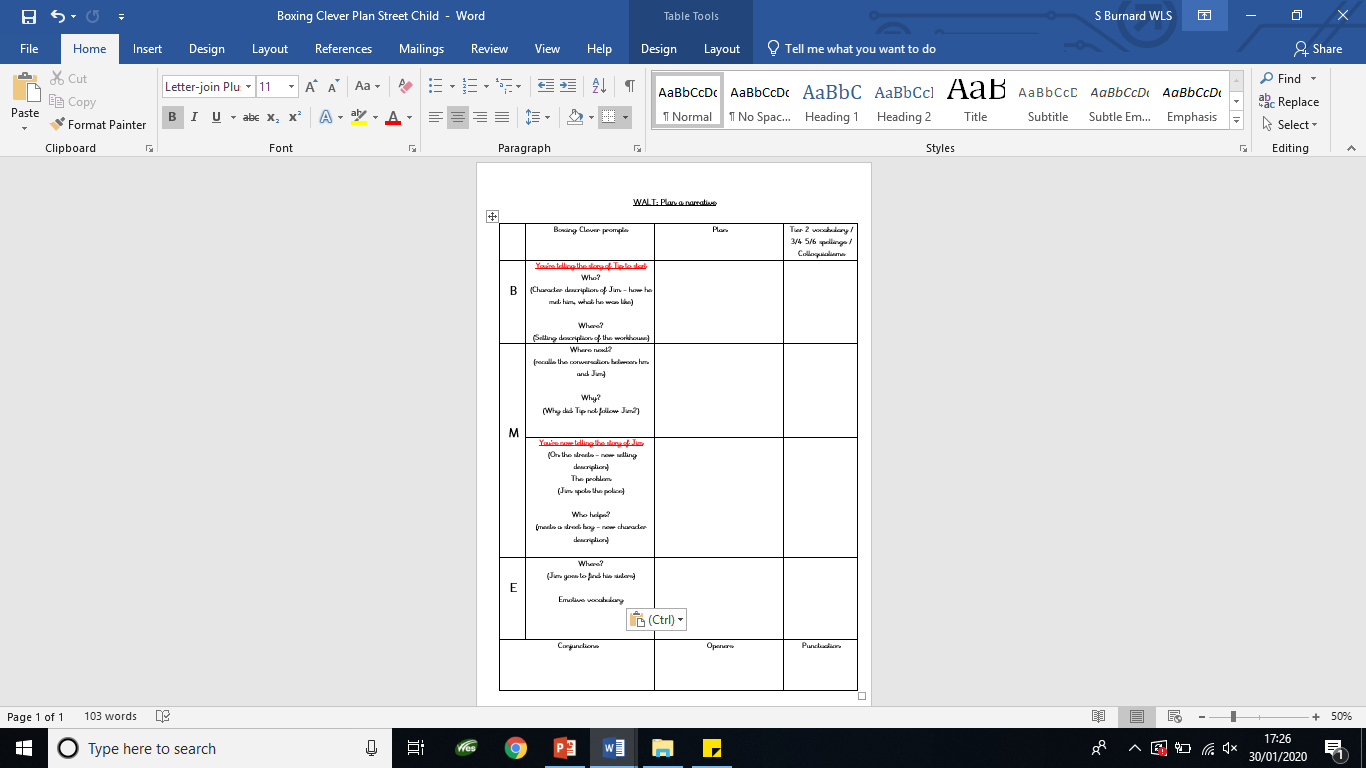 These are the points that you need to include in your story:  

Describing Tip and how he met Jim
Describing the workhouse
Recalls the conversation between himself and Jim about escaping 
Why Jim didn’t escape
Describing the streets where Jim is now
The police are in the area
Meets a street boy 
Jim runs, looking for his sisters
Leave on a cliff-hanger
Section 1 of your plan:
Describing Tip and how he met Jim:
Describe the character, Tip
Describe the setting (the workhouse)
Where was Tip when he spotted Jim?
How did Jim look to Tip? (emotionally and physically)
Section 2 of your plan:
Where is Tip right now?
Describe the room where Tip is now
Recalls the conversation about Jim wanting to escape
Section 3 of your plan:
Where is Jim?
Describe Jim’s setting (the streets) sight / sound /smell / taste / feel
Can you include any Alan Peat sentences from our wall?
Who does he meet? Describe 
the character
Section 3 of your plan:
The Problem:
What scares Jim?
Does anyone help him?
What emotive vocabulary can be included here?
Section 4 of your plan:
Where now?
Where does Jim end up?
Is anything familiar to him?
How will you end your story? 

(A cliff-hanger / a question / Tip wondering where Jim is?)
Tier 2 vocabulary and colloquialisms:
dismal
sallow
hollow-eyed
spluttered
thrumming
throbbing
deafening din
familiar
breathless
tentatively
ornate
desolate
pungent 
shackle 
sacrifice
daunting
bleak
foreboding
dismal
sallow
bobbies
ger outta ‘ere! 
gonna get ‘em 
ain’t
doss
“Hook it!”
skip off